My  grandparents
SARA BARÓN NAVAL
My mother’s grandparents were from Estadilla, my great- grandmother lived in the Carrodilla
Until she was 18 years owl. She rode a
horse and brought food to the workers
In the mountains.
Mi grandfather was born in Estadilla.
He studied music from a young age , apart from going to school and helping at home.
All his life he has been a musician and also a farmer.
My great-grandmother went to work as a servant  in Barcelona at the age of 13  years owld

My grandmother was born in Estadilla .
To her in school in the afternoon they taught her to sew.
When my grandparents were children,
The girls and the boys were not together at school, neither in class nor on breaks.
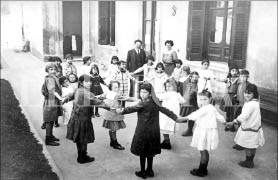 When they left the school 
They helped at home, whith the tasks that there were,
In the field, with the animals…
For fun, some Sundays used to dance, where the boys and girls
Would dance to meet eatch other
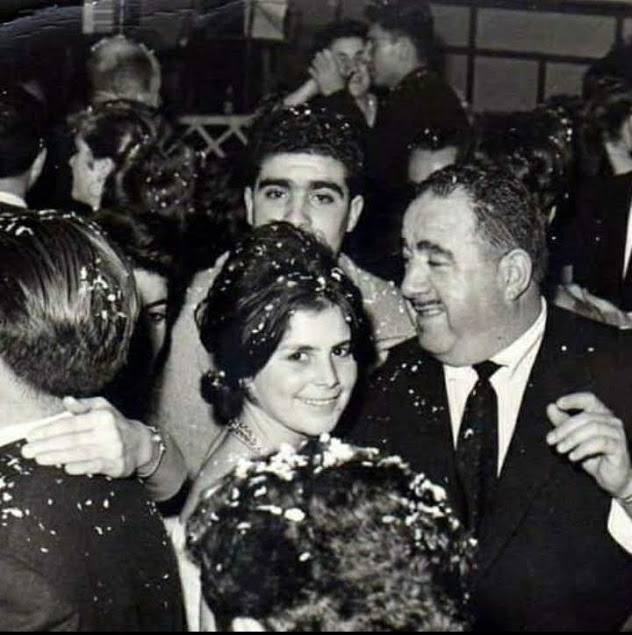 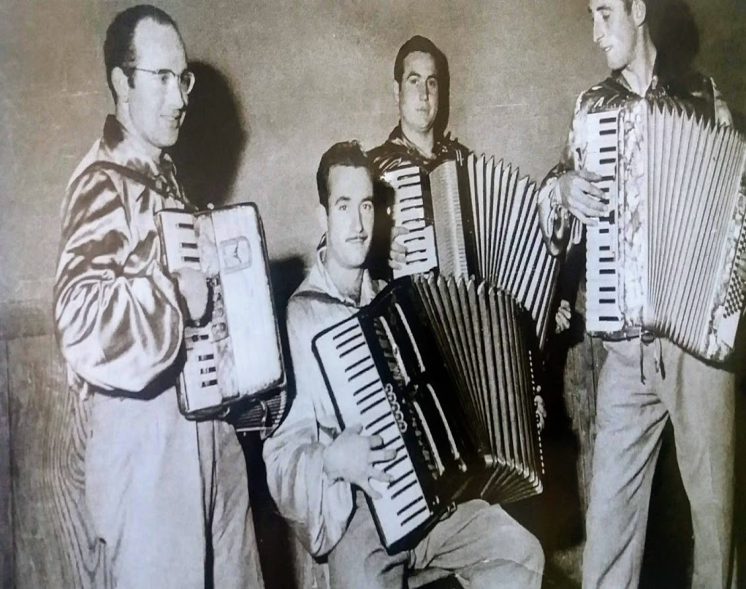 From my father, my grandmother was born
in Morocco in a Spanish colony.
They had animals and 
thay sold milk and cheese. When she was
no longer Spanish they moved to Barcelona.
My grandfather lived
In Cáceres.
He worked in the fields and with animals. Some times
 later his family moved to Barcelona
and there he met my  
grandmother.
FIN
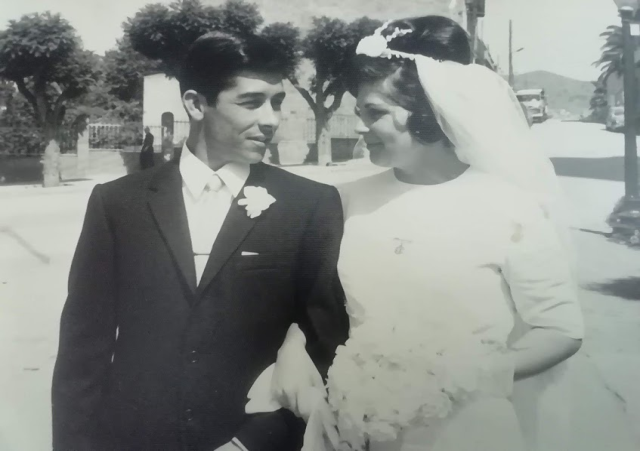 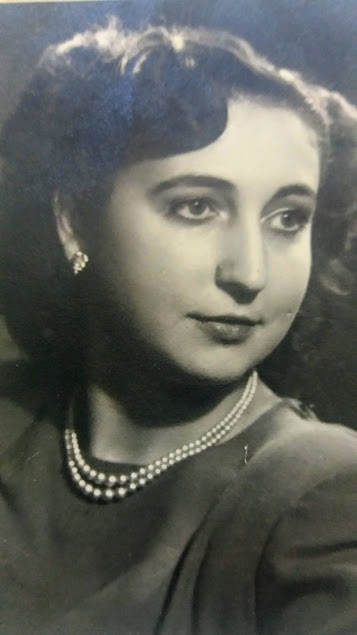 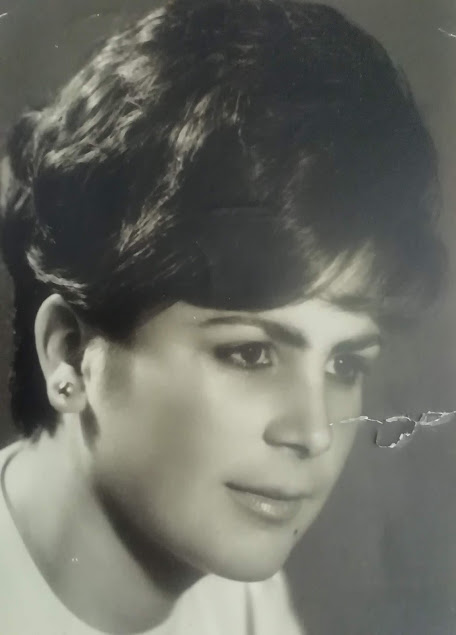 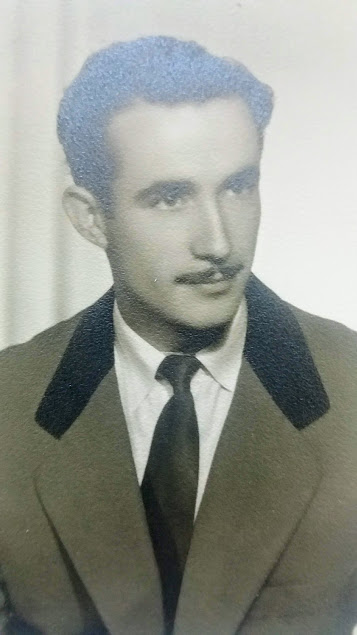